TSVV3 – Regular advancement meeting04/09/2024 – Project update, no specific topicProject news
P. Tamain
Today’s meeting agenda
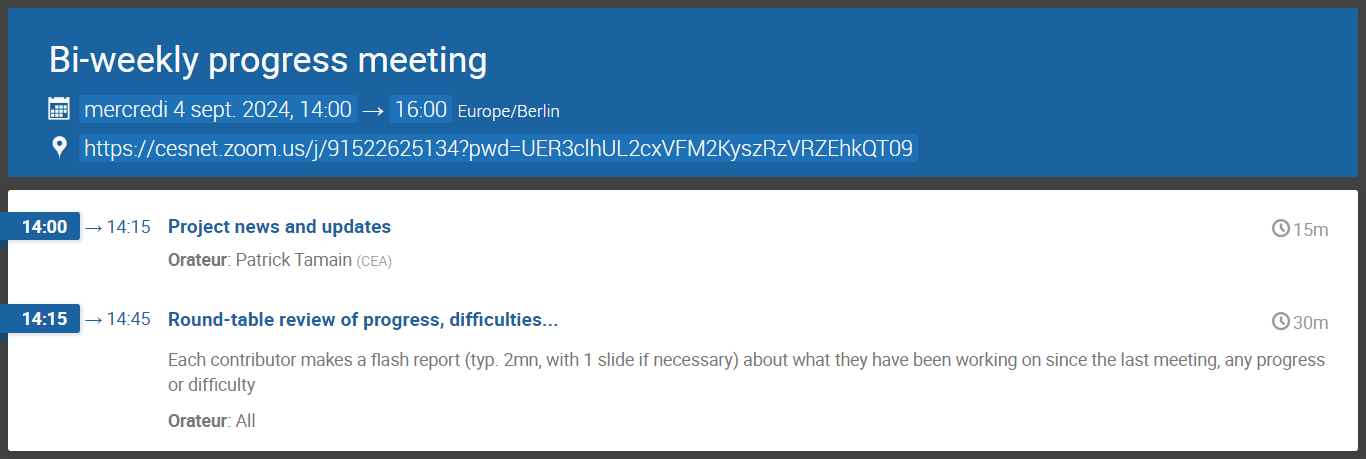 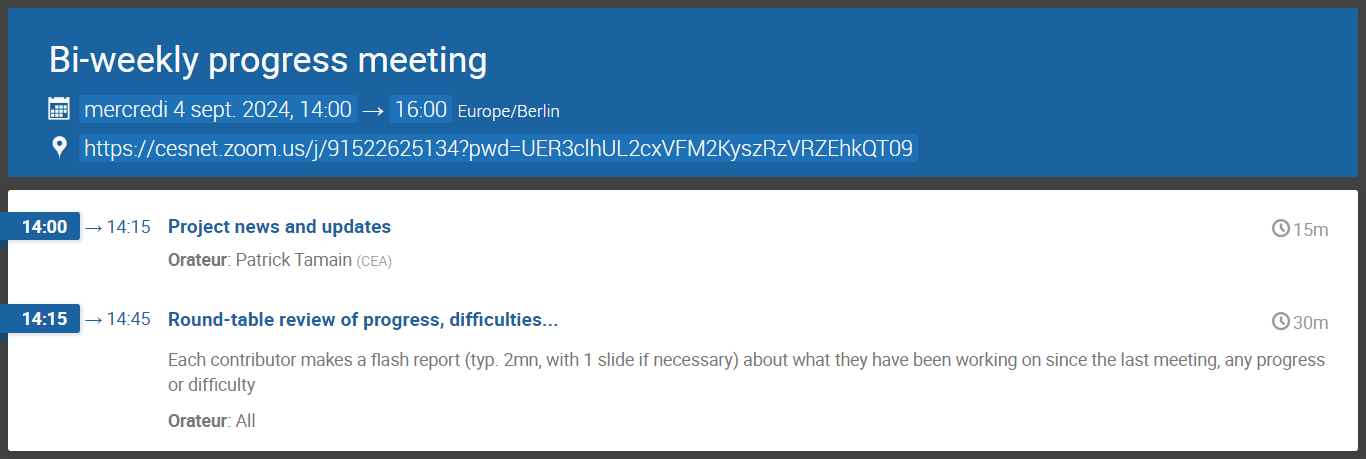 Patrick Tamain | TSVV3 regular advancement meeting – Project update | 04/09/2024 | Page 2
Marconi news
Report for cycle 7 submitted this summer:
https://wiki.euro-fusion.org/images/6/6a/Reporting_Marconi_Fusion_cycle7_TSVV3.pdf

Marconi allocation extended until 28/02/2025
Linear extension, but scaled ½ for CPU partition due to only ½ machine
Skylake partition: 47,633,810 cpu.h = 992,371 node.h
Leonardo: 2,456,704 cpu.h = 76,772 node.h
Start of Pythagoras hopefully earlier (11/2024?)
Patrick Tamain | TSVV3 regular advancement meeting – Project update | 04/09/2024 | Page 3
Marconi usage update
GPU
CPU
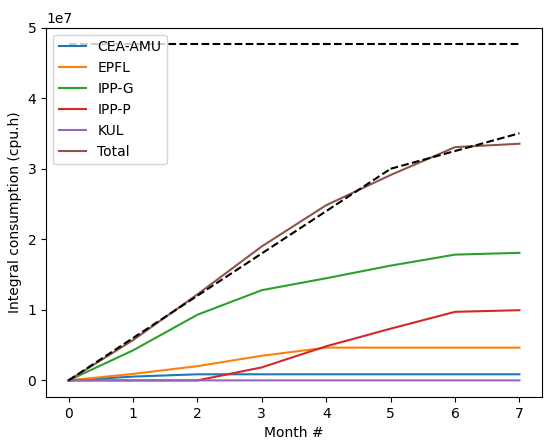 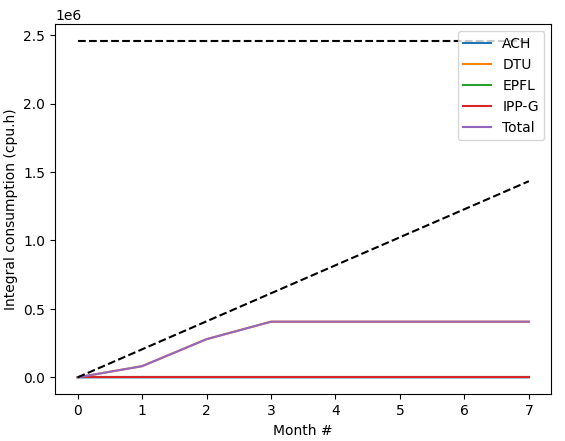 Patrick Tamain | TSVV3 regular advancement meeting – Project update | 04/09/2024 | Page 4
E-TASC General meeting
“E-TASC General Meeting” organized in Garching November 11-15




Agenda and objectives of meeting still not fully clear

Travel money available for PI + (1-2) other contributors
Depending on objectives of meeting, might be good to have some of you join the discussions
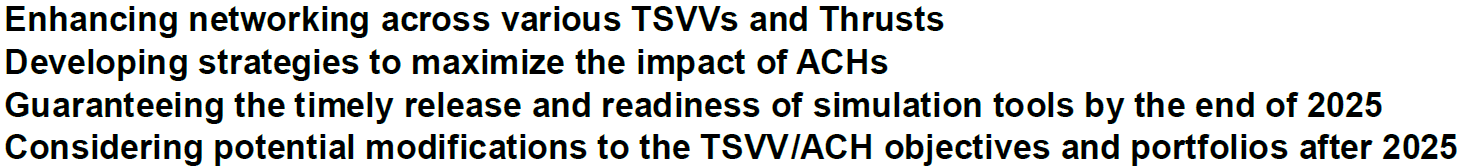 Patrick Tamain | TSVV3 regular advancement meeting – Project update | 04/09/2024 | Page 5
ACH support request (reminder)
Campaign for application for ACH support in 2025 open until October 4th

Requests sent individually to code contact person, but I would like to synch things from the TSVV3 point of view to ensure reasonable balance and alignment with the project

Prepare requests for September 16th in sight of dedicated discussion at meeting on September 18th
Patrick Tamain | TSVV3 regular advancement meeting – Project update | 04/09/2024 | Page 6
Latest publications
Patrick Tamain | TSVV3 regular advancement meeting – Project update | 04/09/2024 | Page 7
Today’s meeting agenda
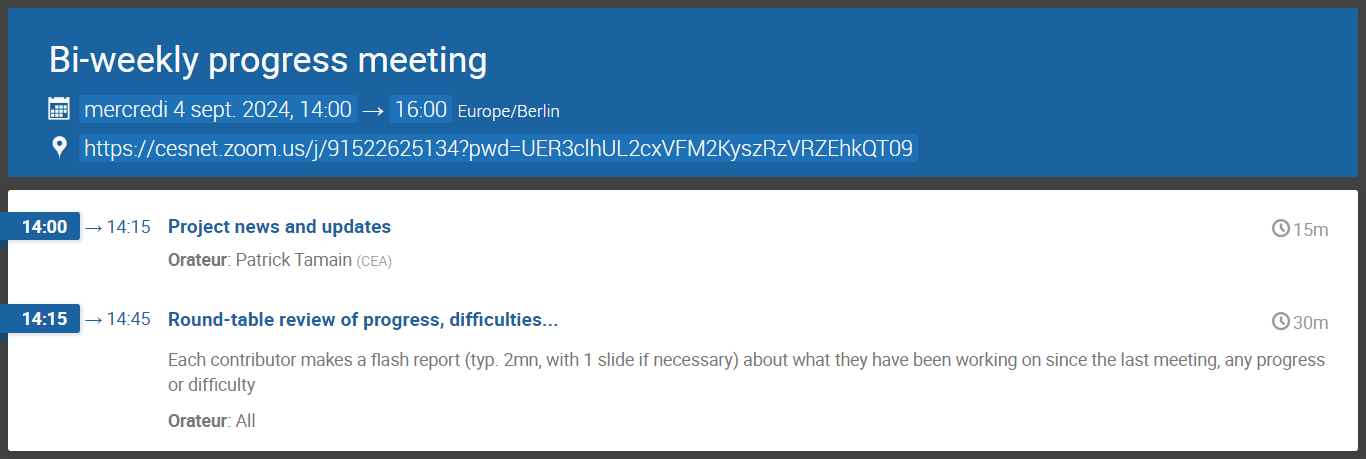 Upload presentations on https://indico.euro-fusion.org/event/2951/ or send to me please.
Patrick Tamain | TSVV3 regular advancement meeting – Project update | 04/09/2024 | Page 8